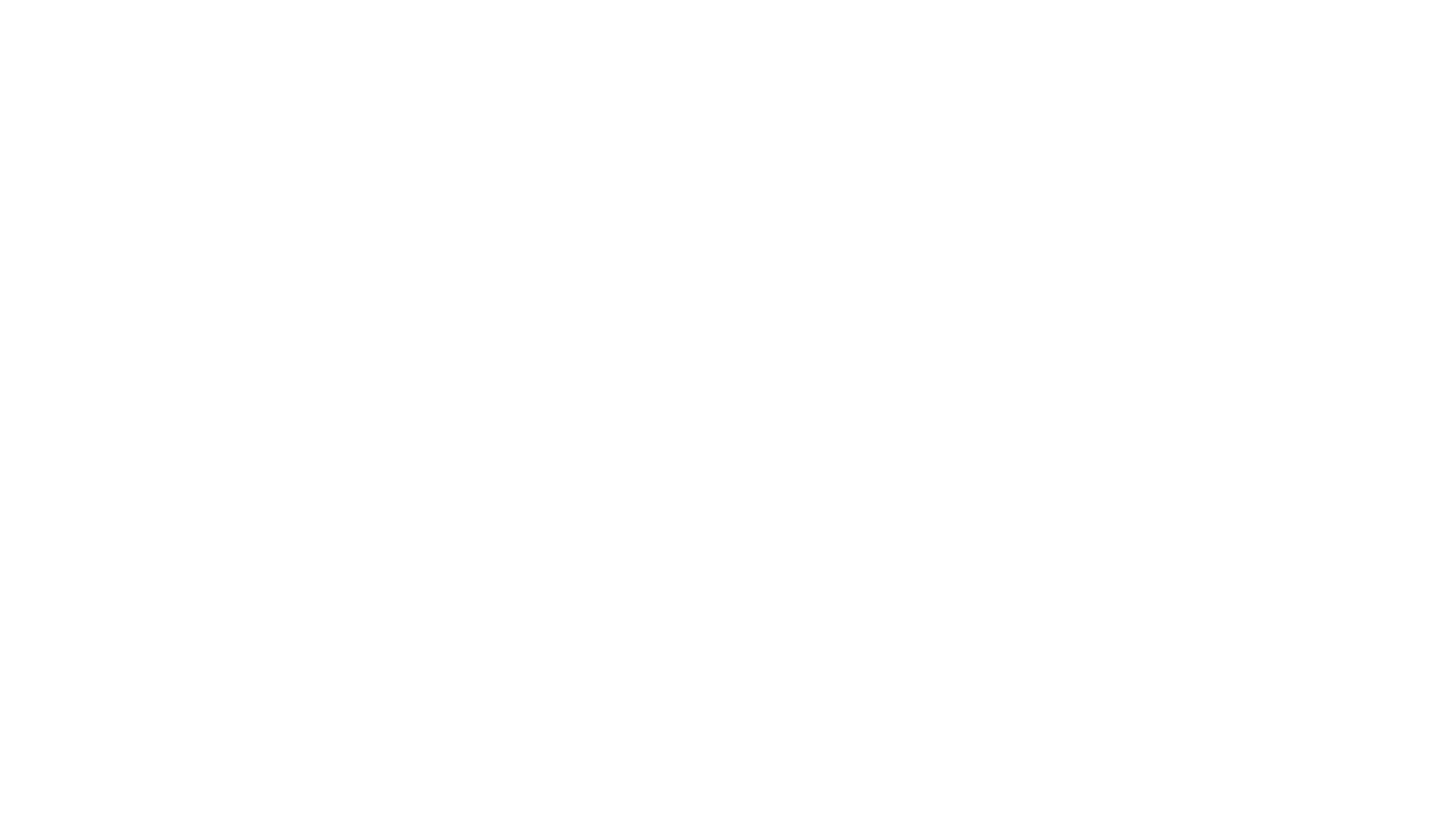 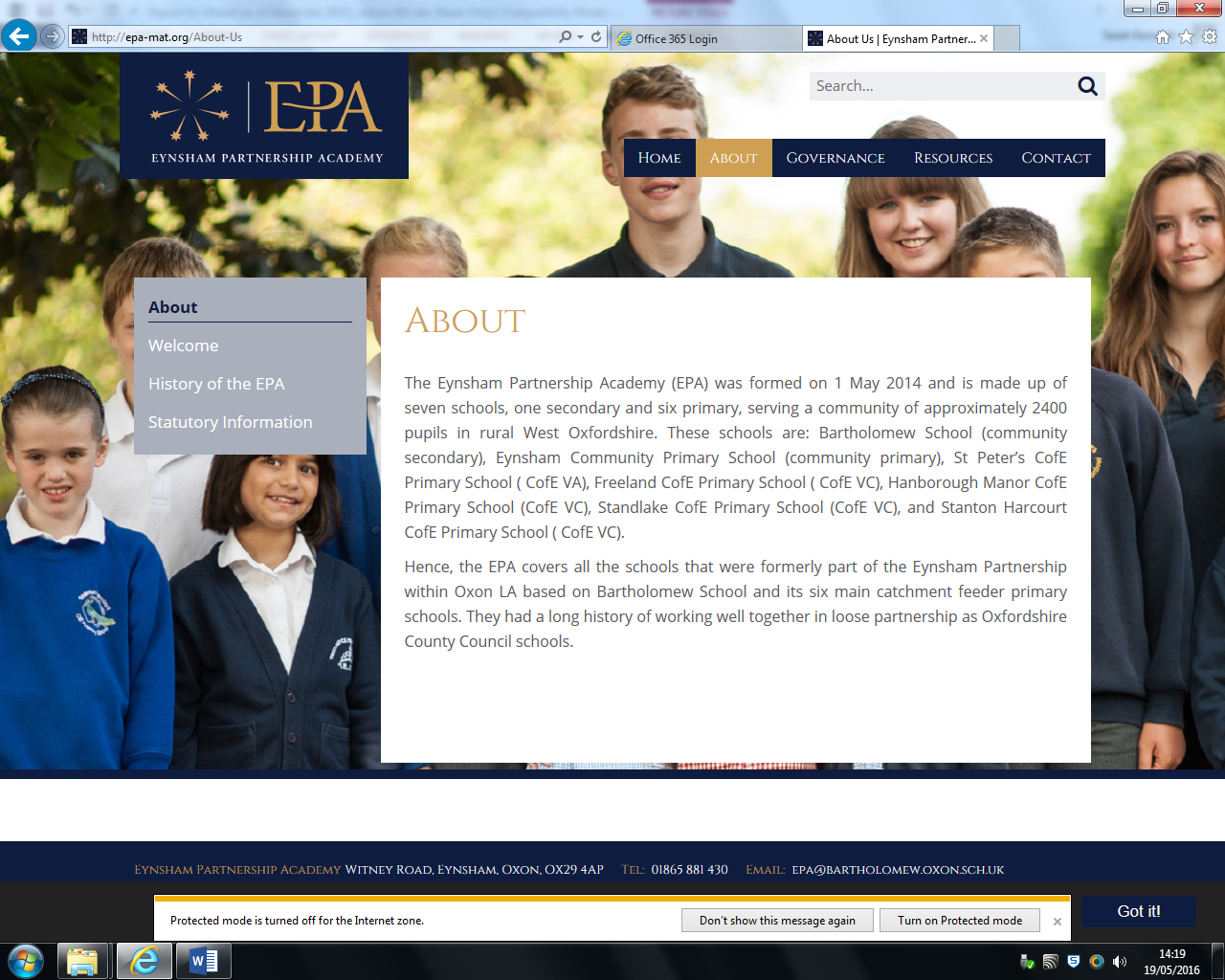 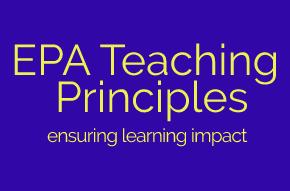 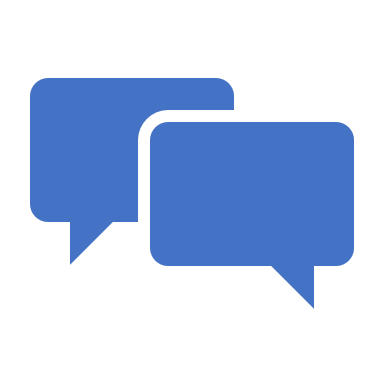 Principle 6
Effective Feedback
[Speaker Notes: Our final teaching principle is effective feedback – a vital area of our teaching approach allowing a quick response and potential redirection for children as they learn.]
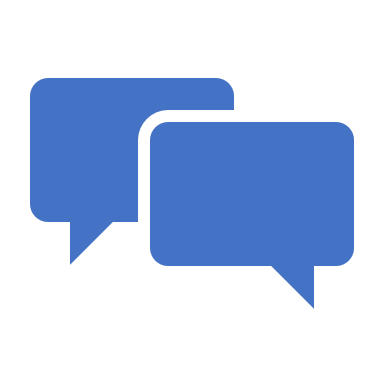 6a – Timely feedback to maximise learning
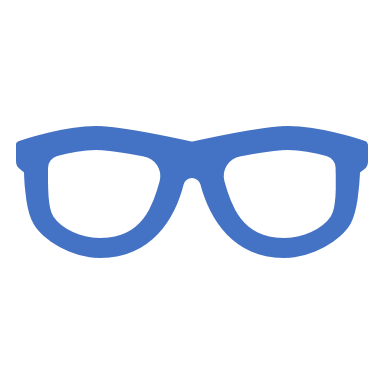 So that…
Children can swiftly unlock further learning
Children’s learning is constantly checked, redirected and challenged throughout each lesson
Children receive ongoing verbal feedback to address misconceptions and provide challenge
Ongoing plenary is used to assess and respond to progress
Principle 6 - Effective Feedback
[Speaker Notes: Timely feedback is assumed where we are quickly checking and redirecting learning during lessons. This helps us to quickly assess what has been learned, whether something is too easy or too challenging and then responding to this with additional modelling or scaffolding – and indeed additional challenges.

Feedback within lessons is often verbal with some written directions and modelling in books if necessary. As you can imagine questioning – either to the class, to groups or to individuals is a key way of checking understanding and learning.]
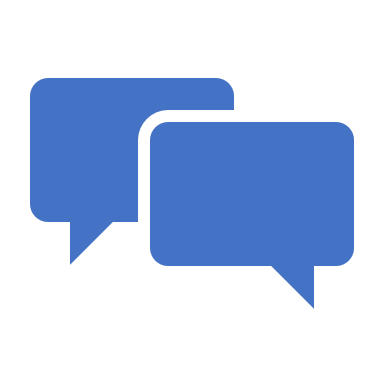 6b – Formative assessment is embedded throughout a lesson
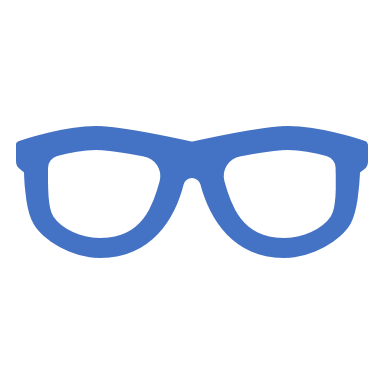 So that…
Frequent plenary is used to enable precise knowledge about progress
Teachers know quickly about misconceptions and ‘blocks’ to learning progress
Teachers knowledge of ongoing learning allows increased challenge as well as addressing misconceptions
High quality questioning is planned for and is matched to clearly defined outcomes
Teacher know which topics to re-teach that were not grasped first time
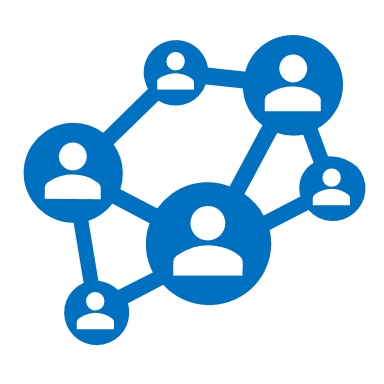 Principle 6 - Effective Feedback
web resource
[Speaker Notes: It’s interesting to reflect on how we use the terms formative assessment and plenary. Plenary can be sometimes thought of being solely for the end of a lesson – however really it is an opportunity to check learning intentions at any point.

Formative assessment is the ongoing checking of learning – sometimes planned into a session – so that we know what has been learned – what needs to be re-taught and to extend challenge where necessary.

Again high-quality questioning is key – and should be planned for. Personally I find it hard to think of high quality higher order question to ask during my teaching – I always have these prepared (and ensure that they are related to the learning intentions or objectives for the lesson)]
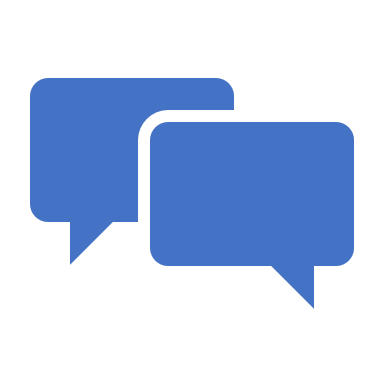 6c – Comments are specific, accurate and clear
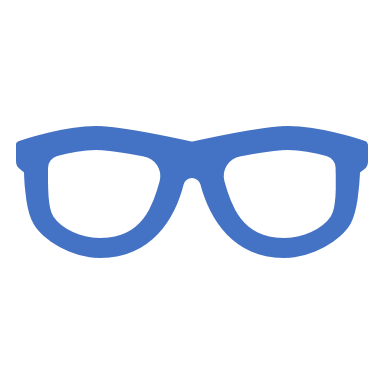 So that…
Children are able to address errors and extend learning
Written comments are:-Specific and clear-Focused on the task rather than the student-Explain how to improve rather than just indicating performance
Comments are used to check learning
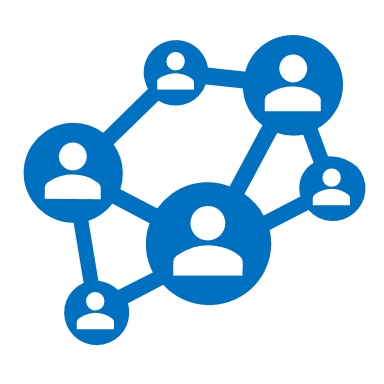 Principle 6 - Effective Feedback
web resource
[Speaker Notes: There is much more current research about the nature of written comments that are useful.

For me it is simple:

Written comments are:-Specific and clear-Focused on the task rather than the student-Explain how to improve rather than just indicating performance]
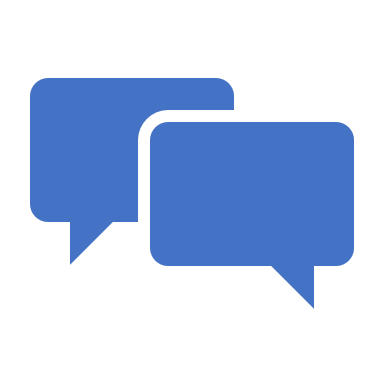 6d – Time to reflect and act upon feedback
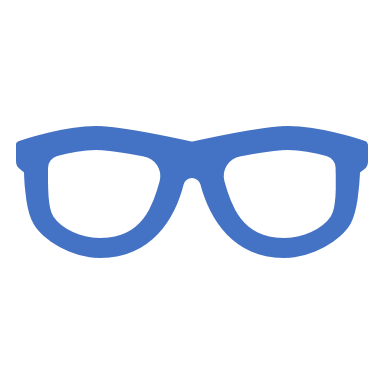 So that…
Children are self-regulated learners
Children are given time to address written feedback
Comments and additional tasks from written feedback feed into subsequent lessons
Children use comments to check and guide their learning
Principle 6 - Effective Feedback
[Speaker Notes: So feedback can come in two main ways – verbally or in written comments. 

Verbal comments often come within the lesson and children respond accordingly – often rectifying misconceptions or going on to more challenging learning.

As for written comments – time needs to be given so that children can address feedback. This may not be part of a lesson sequence – it could come as an early work, registration time activity. Some called this DIRT time – directed improvement and reflection time.]